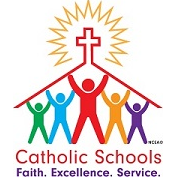 Catholic Schools Week 2023
Walking Together in Love
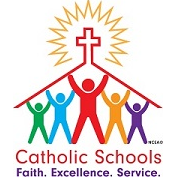 We journey with friends 
and fellow students …
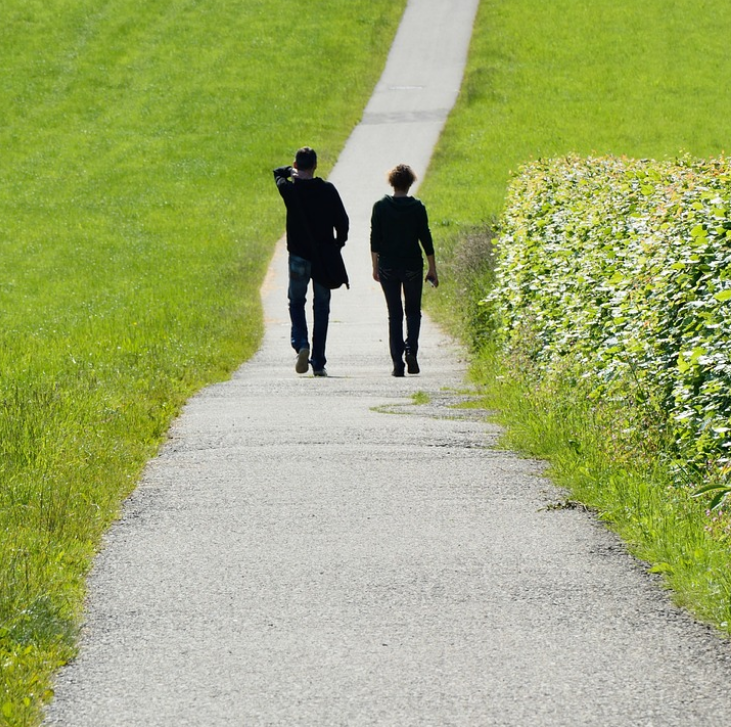 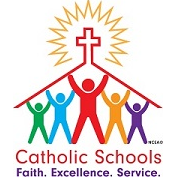 We listen to other people
in school …
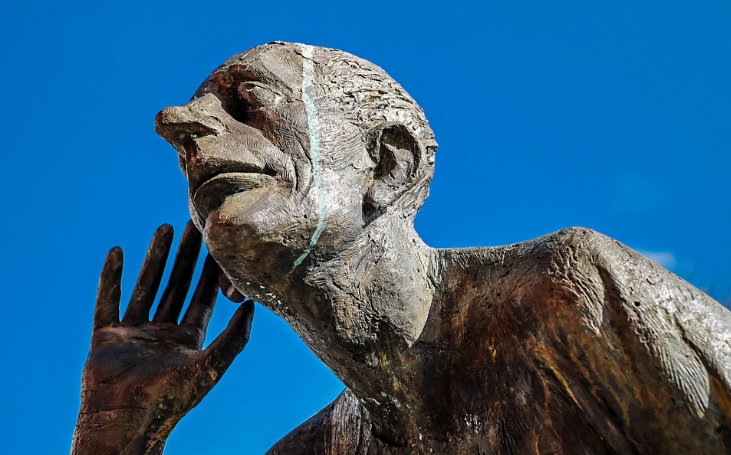 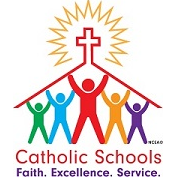 We dialogue with teachers, friends and fellow students …
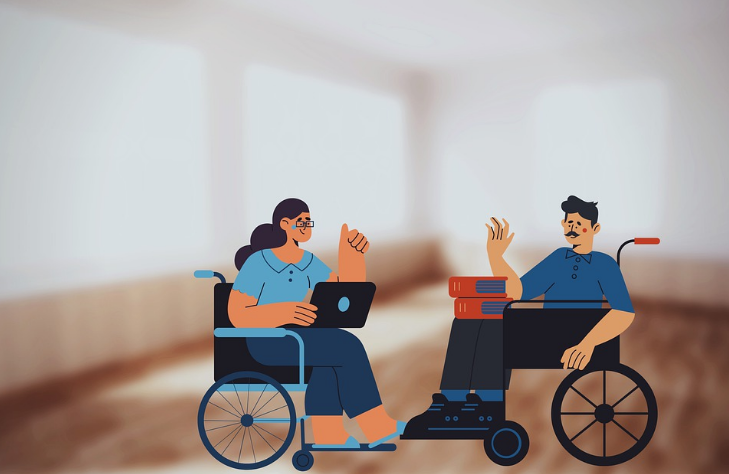 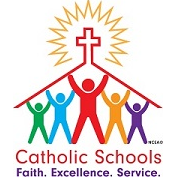 We include and welcome …
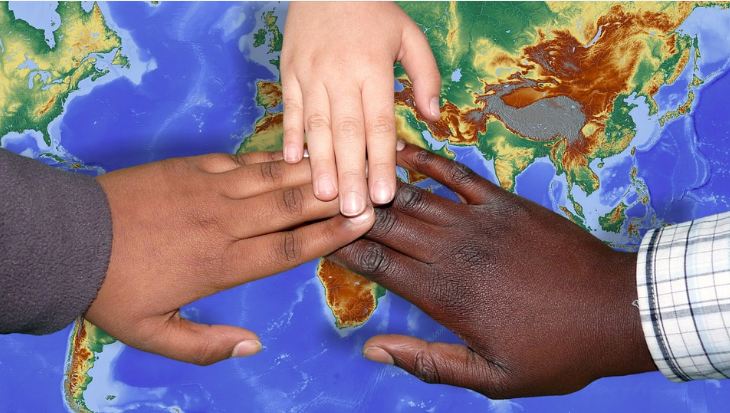 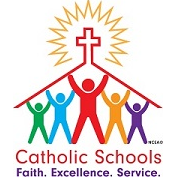 We support each other ….
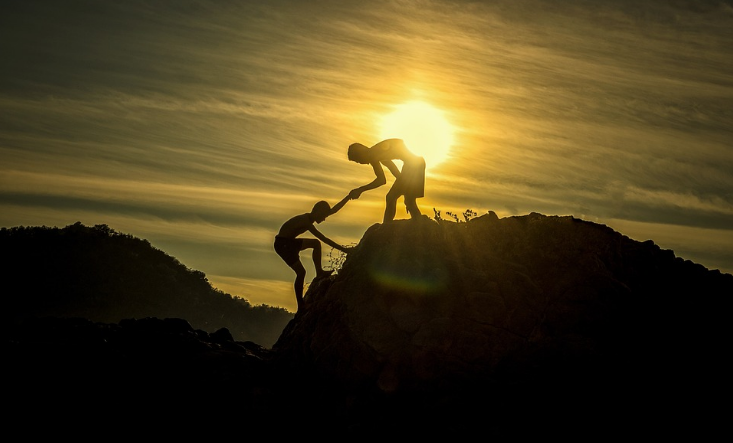 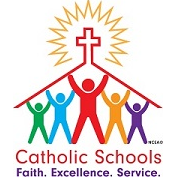 Inspired by the love of God …
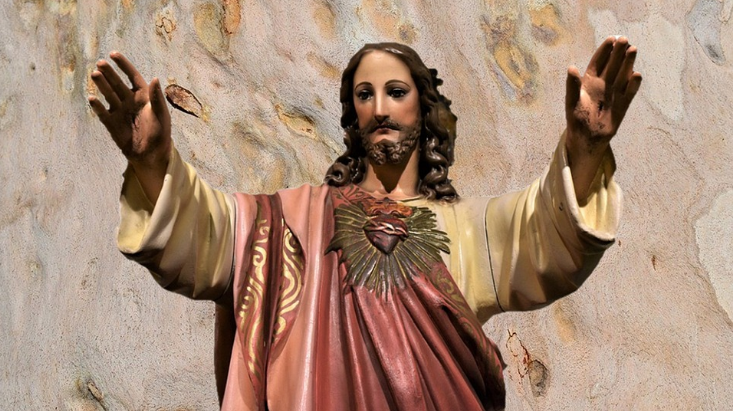